Table 1 Severity weights for outcomes of congenital toxoplasmosis
Clin Infect Dis, Volume 44, Issue 11, 1 June 2007, Pages 1467–1474, https://doi.org/10.1086/517511
The content of this slide may be subject to copyright: please see the slide notes for details.
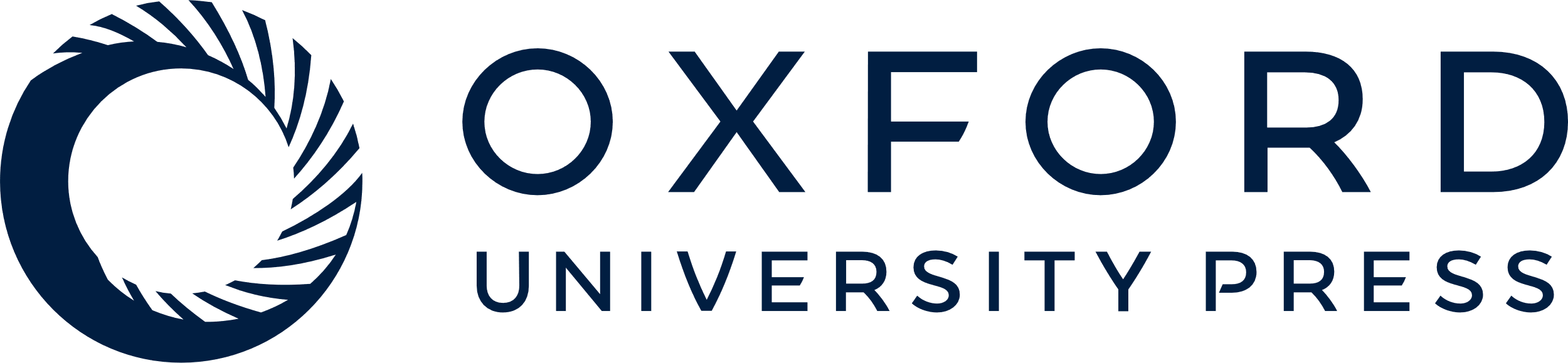 [Speaker Notes: Table 1 Severity weights for outcomes of congenital toxoplasmosis


Unless provided in the caption above, the following copyright applies to the content of this slide: © 2007 by the Infectious Diseases Society of America]